いくらですか？
Supermarket/Fish market video
Watch the video carefully and keep in mind the following points you will discuss after the video.

SUPERMARKET:
What is your first impression of prices of supermarket items?

FISH MARKET:
Which items did the Japanese person introduce?
How much were they?
What do you think the following mean?
「(あとで）けいさんしてください」、「やすい」、「おいしい」、「ちいさい」、「おおきい」
Created by Adam Burden
Fish Market video
http://www.youtube.com/watch?v=GbOgjt7QQ6Y
Created by Adam Burden
Discuss in groups the following
What is the key question used to ask how much something is?

What is your first impression of prices of supermarket items?

Which items did the Japanese person introduce?

How much were they?
Created by Adam Burden
いくらですか
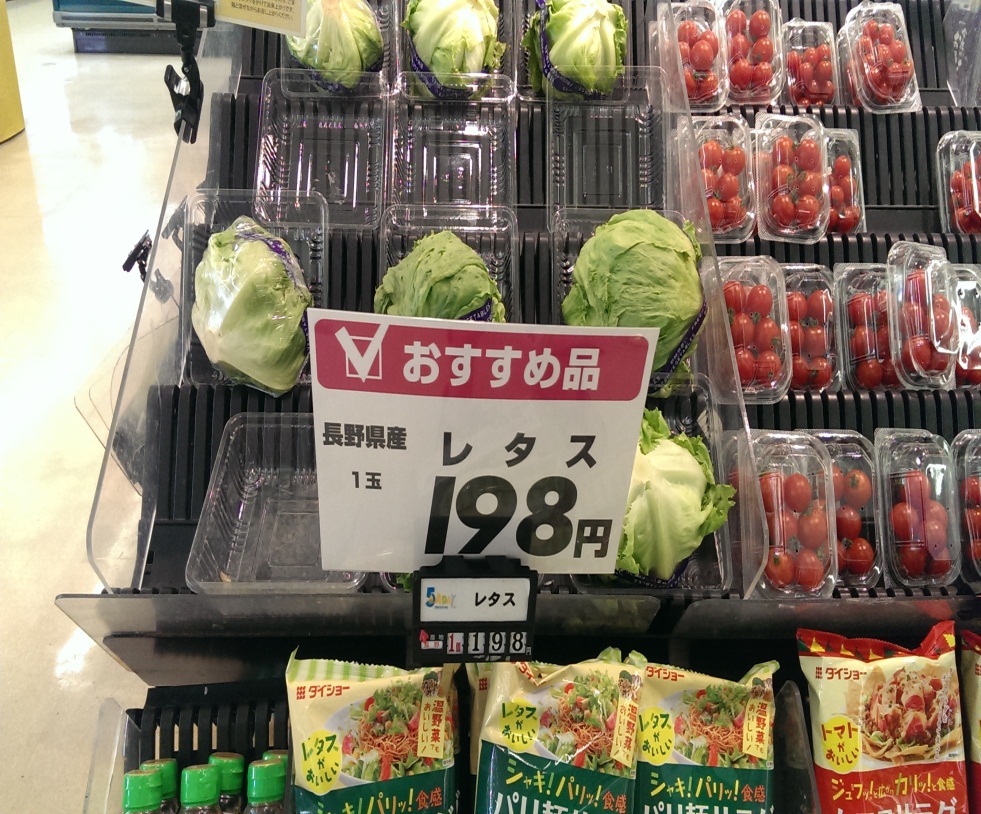 1.  ９８円
  2.  １９８円
  3.  ４９８円
  4.  ５０８円
Created by Adam Burden
２
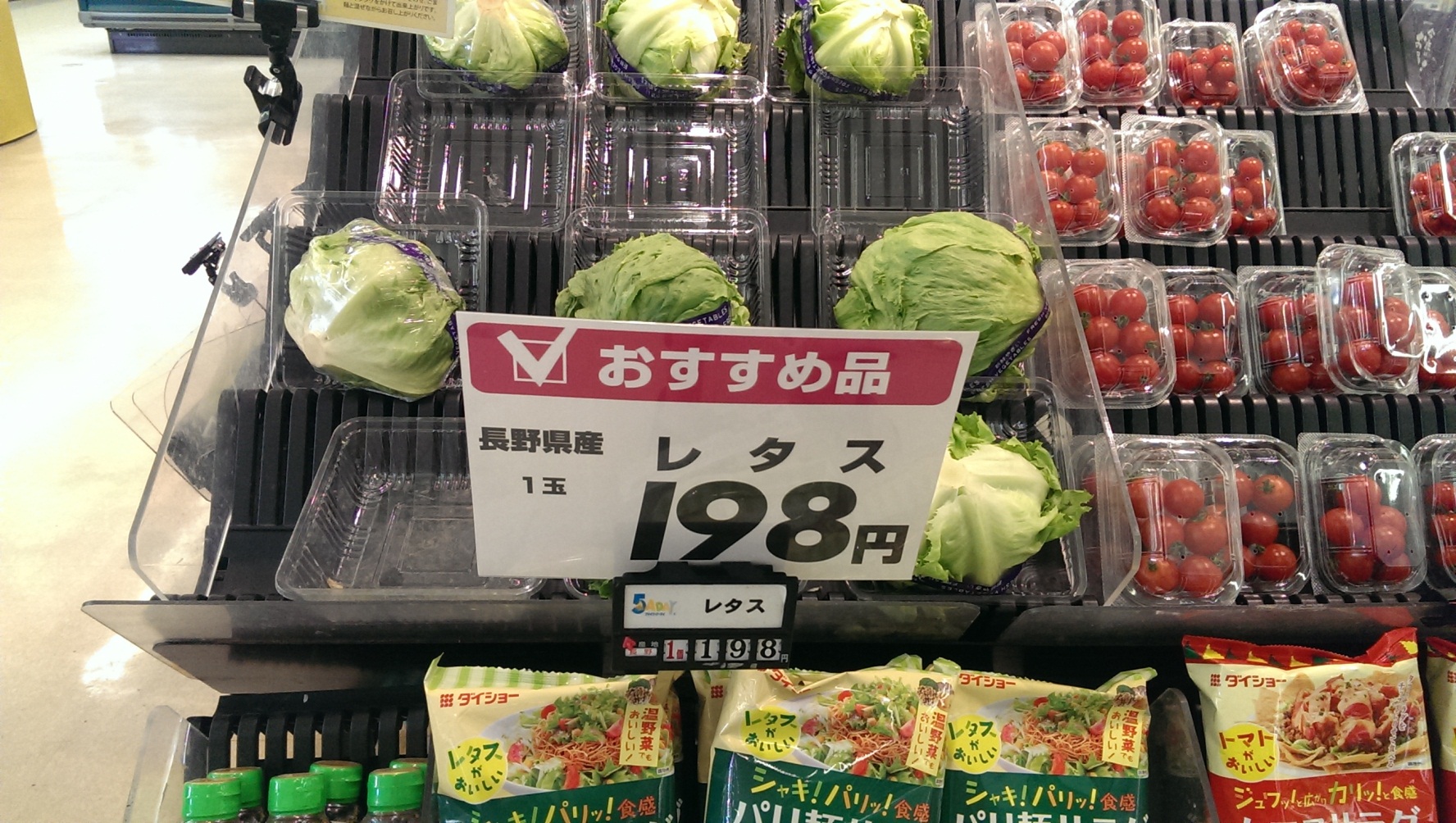 Created by Adam Burden
いくらですか
1.  ３８円
  2.  ７８円
  3.  ９８円
  4.  １５８円
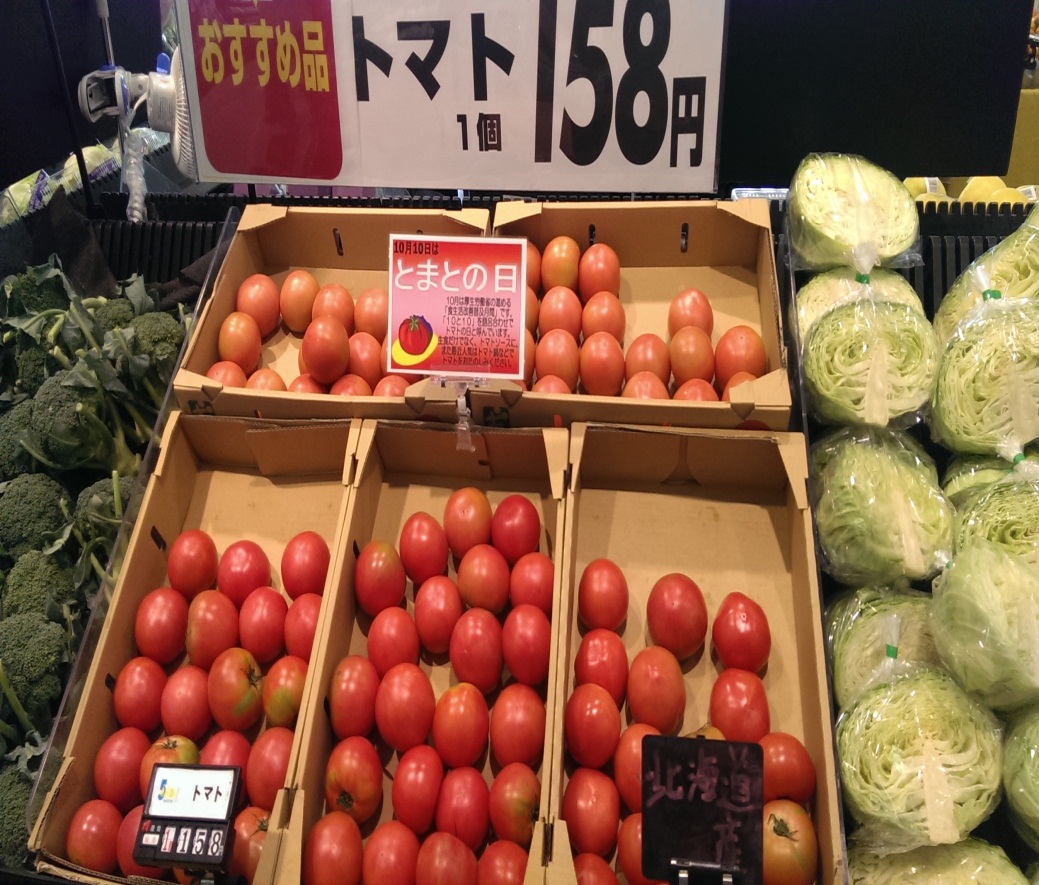 Created by Adam Burden
４．
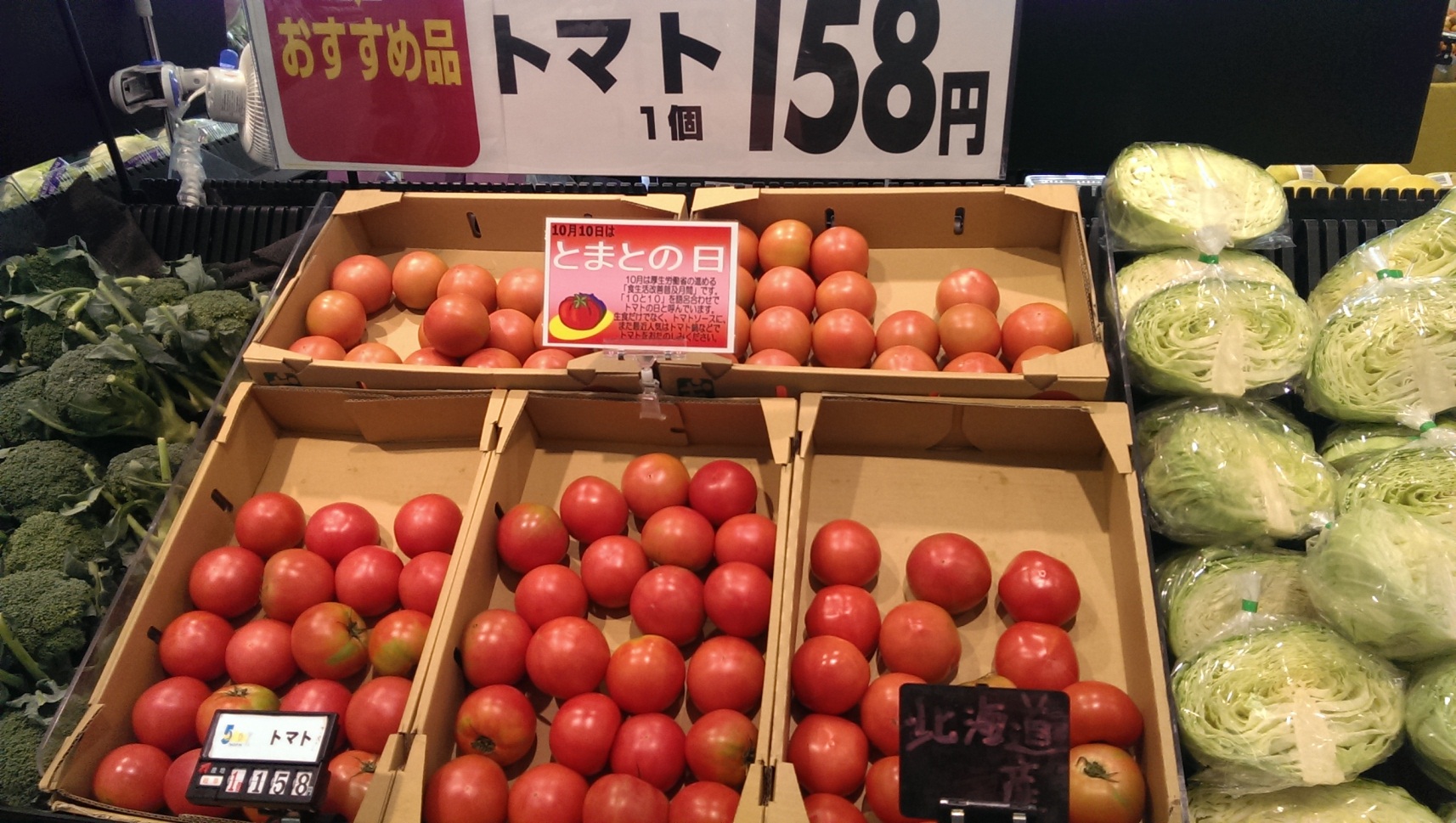 1.  ９８円
  2.  １９８円
  3.  ４９８円
  4.  ５０８円
Created by Adam Burden
いくらですか
1.  98円
  2.  ２９８円
  3.  ４９８円
  4.  ９９８円
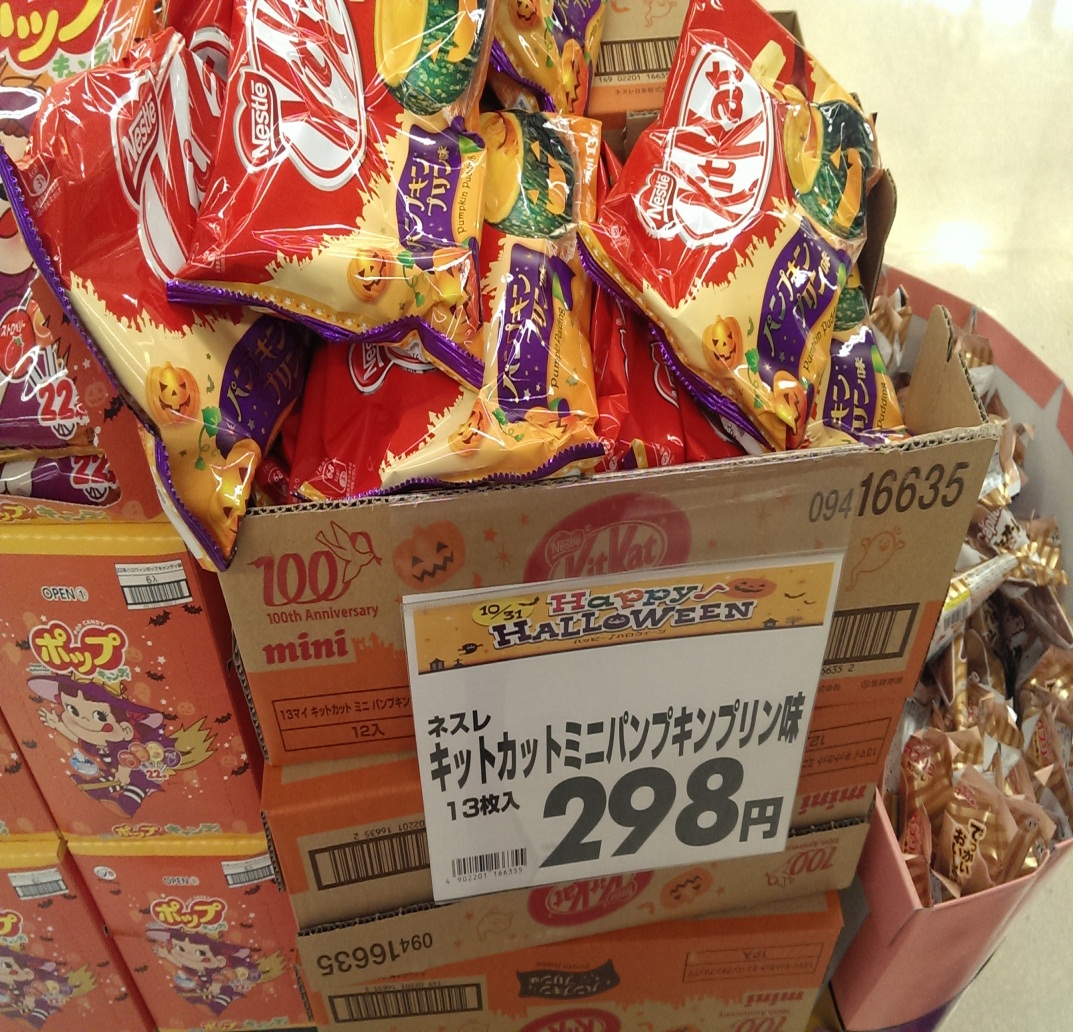 Created by Adam Burden
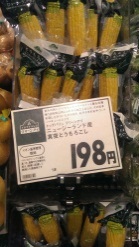 ２．
Created by Adam Burden
いくらですか
３９円
 ６８円
  ９８円
  １９８円
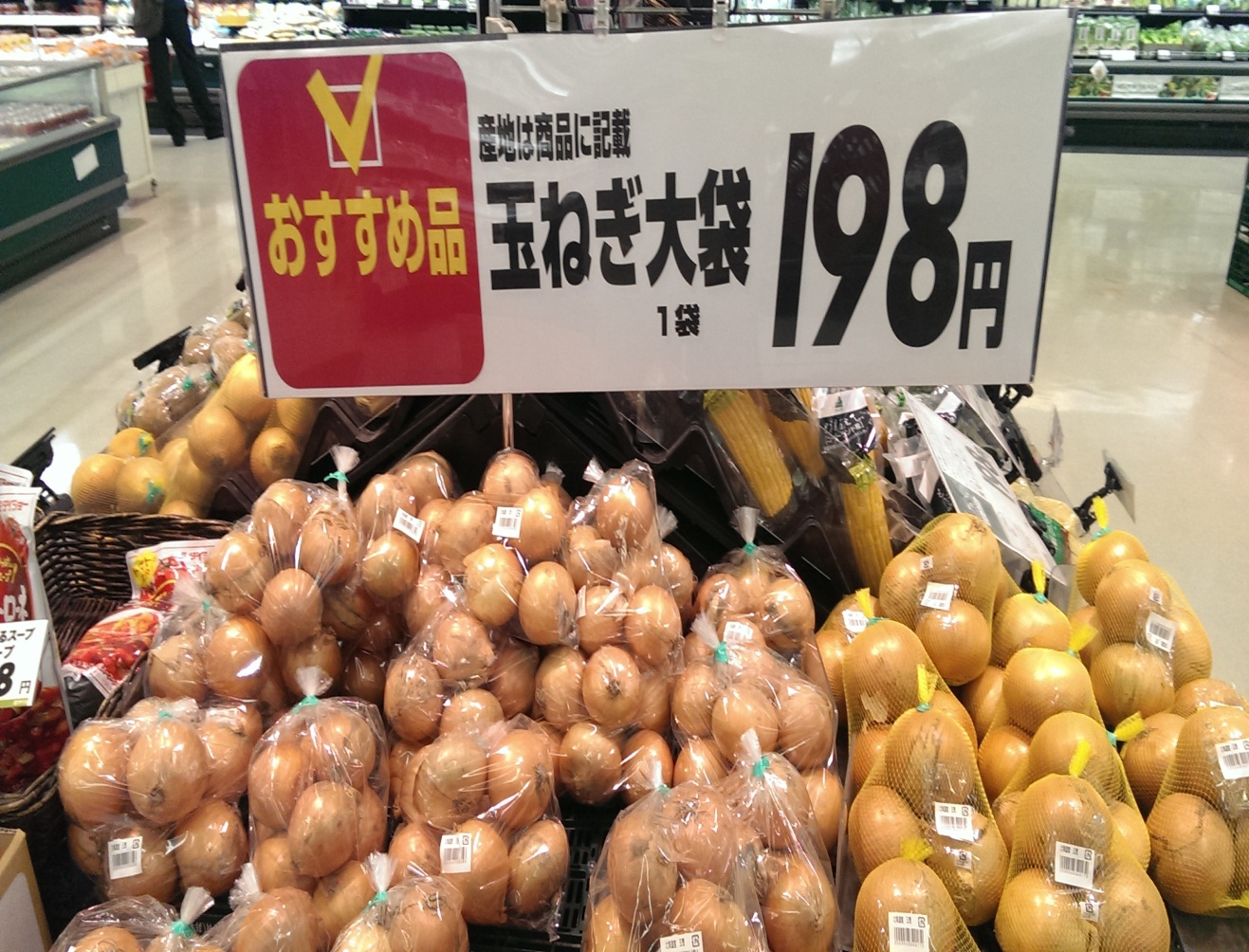 Created by Adam Burden
4
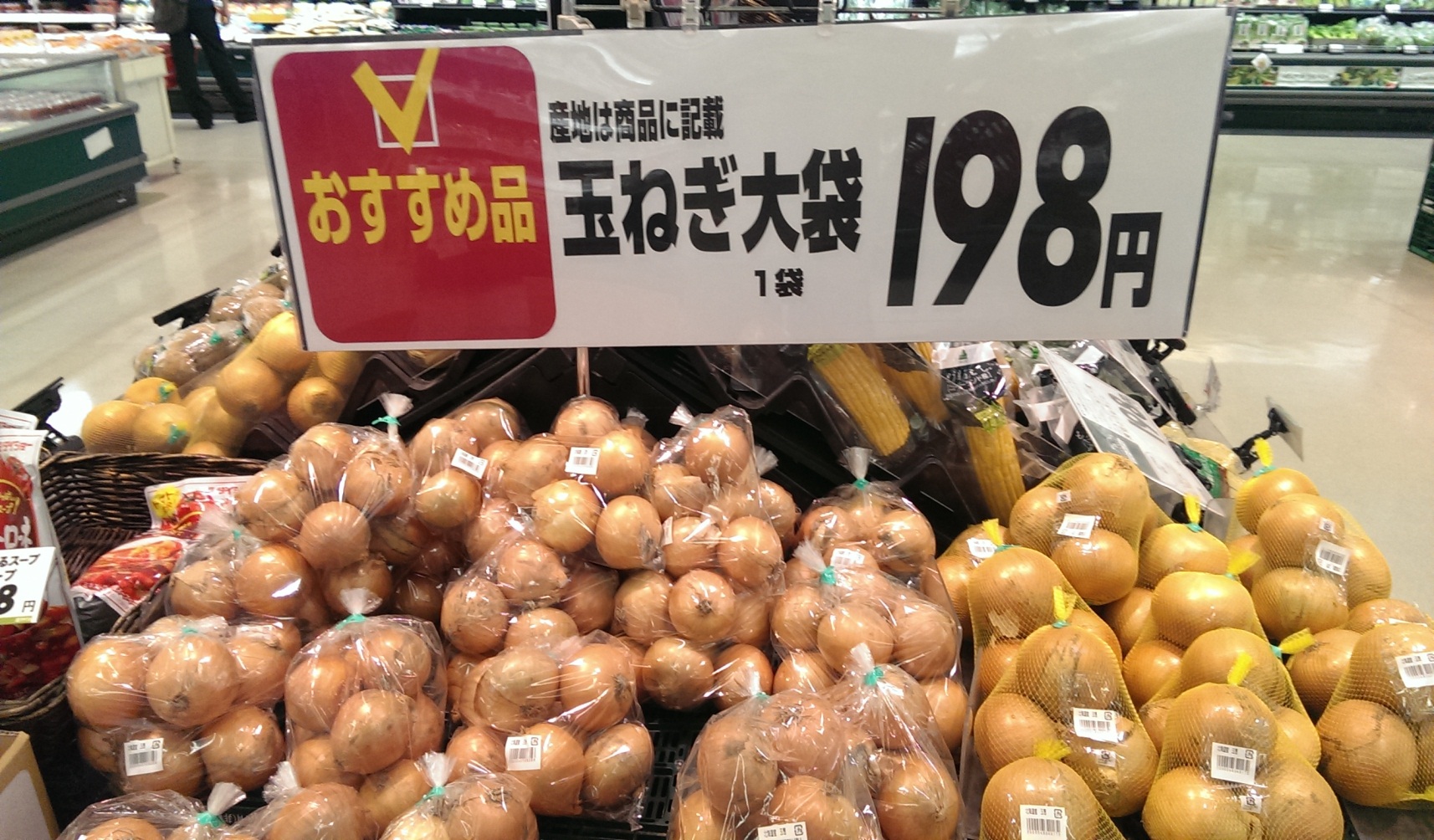 Created by Adam Burden
いくらですか
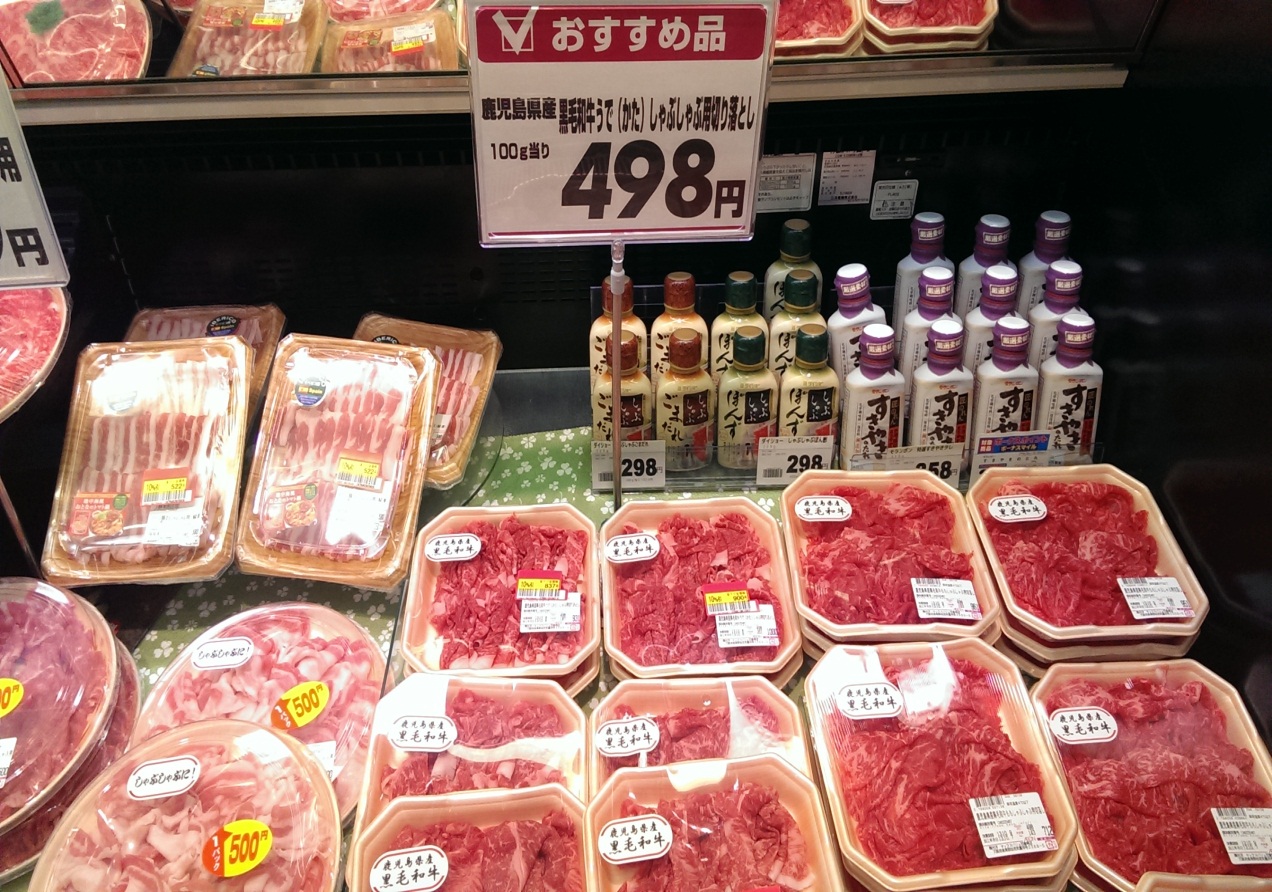 1.  ９８円
  2.  １９８円
  3.  ４９８円
  4.  ５０８円
Created by Adam Burden
３．
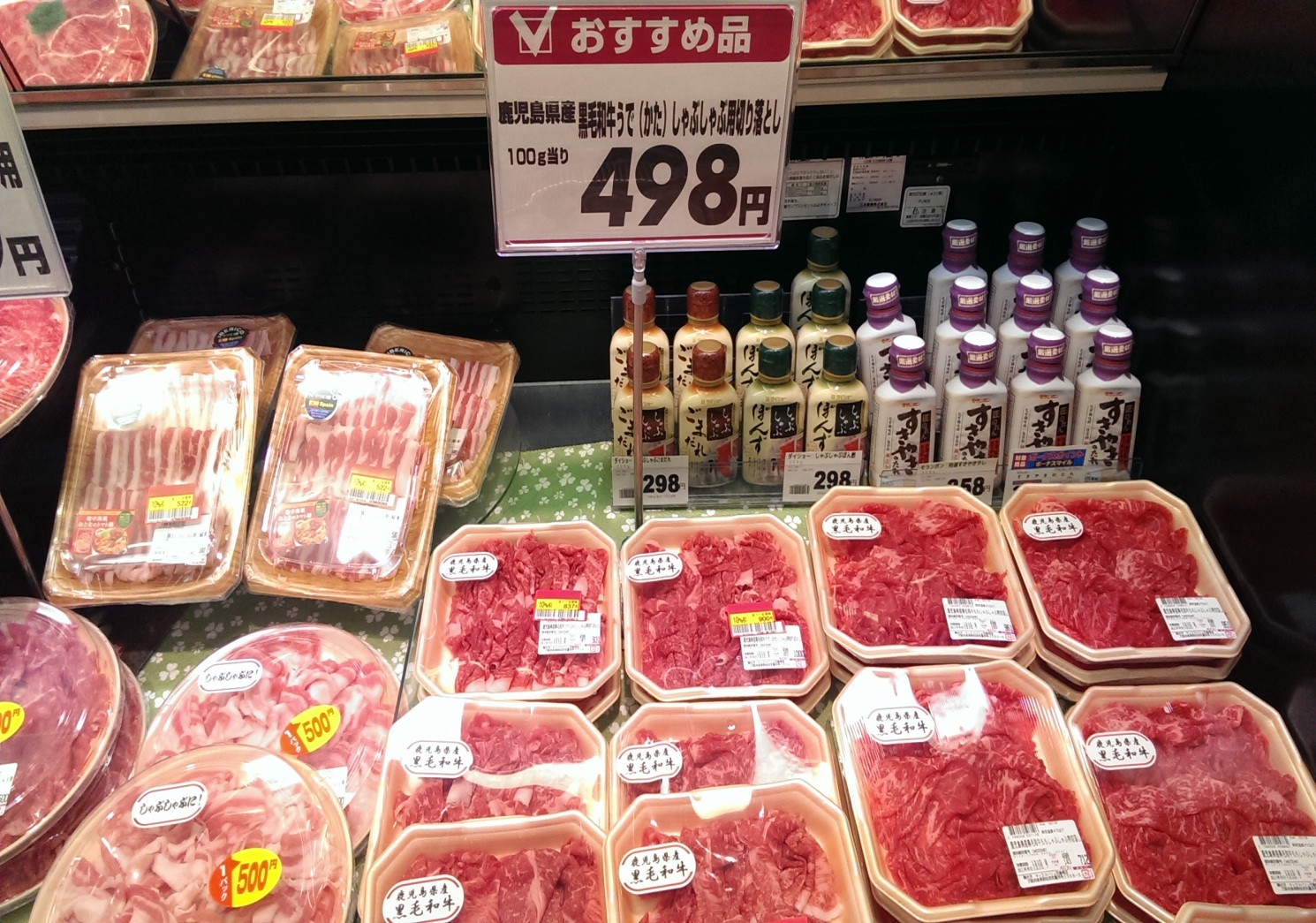 Created by Adam Burden
Speaking Task
Pairwork exercise using Japanese ちらし

すみません、それはなんですか。
これは。。。です。

いくらですか。
。。。えんです。

Other tasks: 1) Find the cheapest/most expensive item 2) An item you would like to try and WHY (best to use ちらし with item students will like.
Created by Adam Burden
AUSドルではいくらですかChoose 10 items from the ちらし and calculate the amount in dollars.
Created by Adam Burden
AUSでいくらですか
Use the same 10 items and compare prices in your local supermarket.
Created by Adam Burden
Summary
How do prices compare between Australia and Japan?
Give reasons for your answers above.
Are you able to conclusively say which country is more expensive? 
Some other things to consider (Why is fruit priced per item? Why is the meat sliced thinner than here?)
Created by Adam Burden